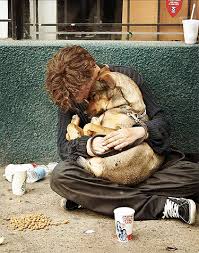 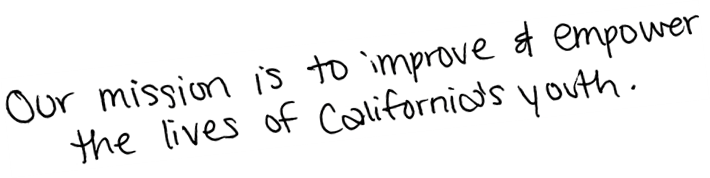 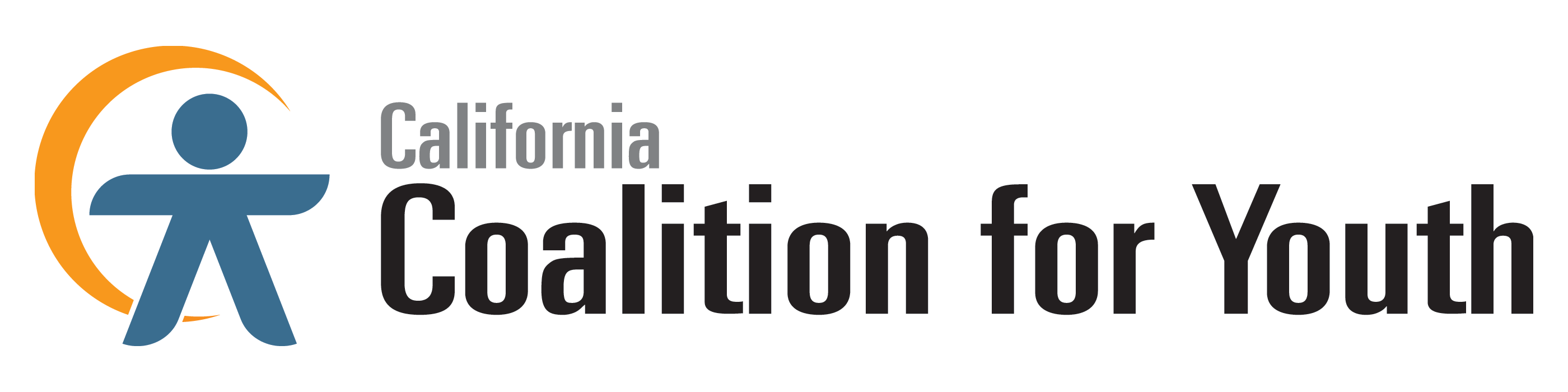 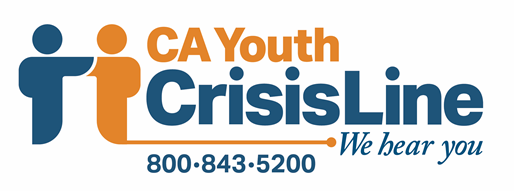 Children’s Advocates Roundtable Presentation
2015 Legislative Wrap-Up & Looking Ahead to 2016
California Coalition for Youth
“To improve and empower the lives of California’s youth.”
A statewide, grassroots organization representing organizations that serve disconnected youth throughout the state.

Our Vision: That every youth in California is connected to the services, resources and programs they need to have successful lives.
We provide statewide policy and advocacy leadership around issues concerning disconnected, runaway and homeless youth.
California Youth Crisis Line – (800) 843-5200 – Helping youth,  and those who serve them, one call at a time.
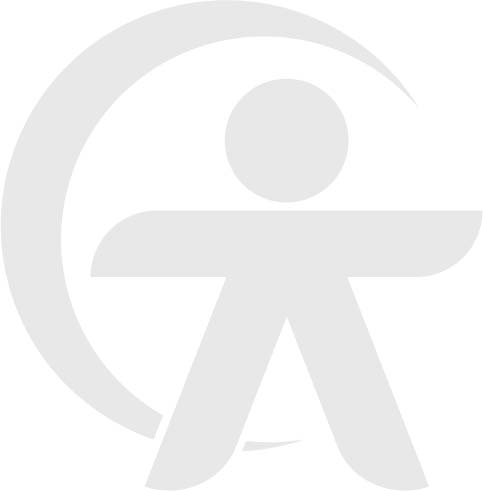 CCY Sponsored Legislation:SB 252 (Leno) – Free GED and Proficiency Exams
Prohibits a fee from being charged to homeless youth taking the high school proficiency exam or the high school equivalency tests. 
Verification of homelessness by a homeless service provider 
SPI will report on impacts of the bill by Dec. 1, 2018
9/30/15 – Bill signed into law
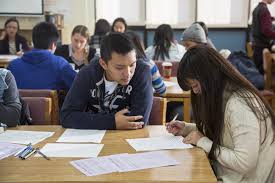 CCY Sponsored Legislation:AB 1228 (Gipson) – Priority for Homeless Students in UC, CSU and CCC Campus Housing
Extends priority for housing at the University of California, the California State University, and the California Community Colleges to homeless youth, and requests campuses to develop plans to ensure that current and former homeless and foster youth have housing during breaks.
Requires that the students are not charged any additional costs or fees related to remaining on campus during scheduled academic breaks
10/7/15 – Bill signed into law
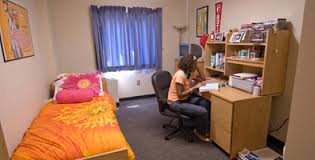 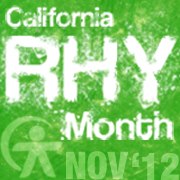 CCY Sponsored Legislation:SCR 82 (McGuire) – California Runaway & Homeless Youth Month
Designates the month of November 2015 as California Runaway and Homeless Youth Month and recognizes the need for individuals, schools, communities, business, local governments, and the state to take action on behalf of runaway and homeless youth in California.
9/4/2015 – Resolution Adopted
CCY Facebook address:  calyouth.org
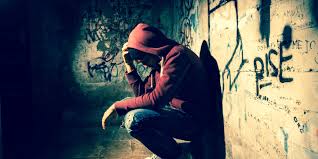 CCY Sponsored Legislation:AB 801(Bloom) – Success for Homeless Youth in Higher Education Act* Now a 2 Year Bill
Requires the extension of priority enrollment to homeless youth or former homeless youth at the California Community Colleges and the California State University and requests that the University of California make this same extension 
Requires designation of a Homeless and Foster Student Liaison at each CalGrant participating institution 
Grants homeless youth enrolling in a public higher education institution residency status
Requires the waiver of per unit fees for a homeless youth or former homeless youth at the community colleges
Adds homeless youth to the categories of youth to be served under existing financial aid programs and services
Two Year Bill
CCY 2016 Policy Platform
Encourage the State of California to increase the level of funding dedicated to addressing the unmet needs of runaway and homeless youth.  CCY is recommending that the state increase its ongoing funding commitment from $1.1 million to $25 million starting in the 2016-17 Budget to support and expand additional programs and services for runaway and homeless youth, especially in unserved areas of the state.  Of these funds, $10 million should be focused on immediate basic needs for homeless youth to include outreach, drop-in centers and emergency shelters, coupled with supportive services. The additional $15 million would be allocated for programs to help move youth out of emergency shelters and off the streets and into transitional living programs as a pathway out of homelessness and into independent living, with access to education and gainful employment.
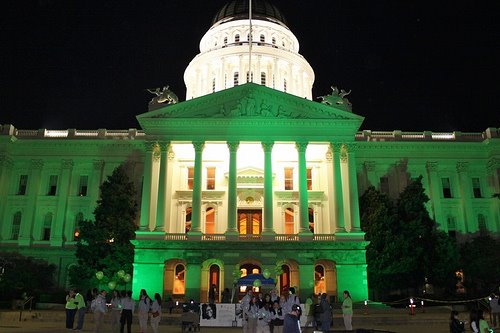 CCY 2016 Policy Platform
Encourage the U.S. Department of Housing and Urban Development to adopt a more inclusive definition of homeless youth and families modeled on the McKinney-Vento Act definitions and to restore local decision-making to allow communities to set their own priorities.

Encourage the State of California to maintain a balanced approach when enacting regulations that allows for innovation by homeless and disconnected youth providers in order to better respond programmatically and fiscally to the needs of runaway, homeless and disconnected youth in the state.
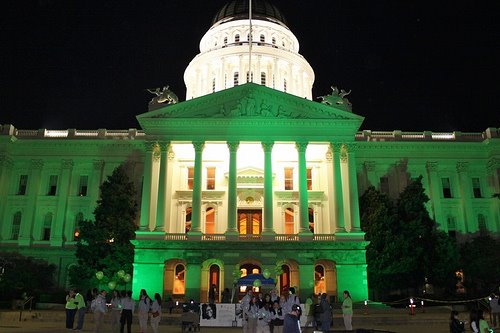